Case Study – Immigration
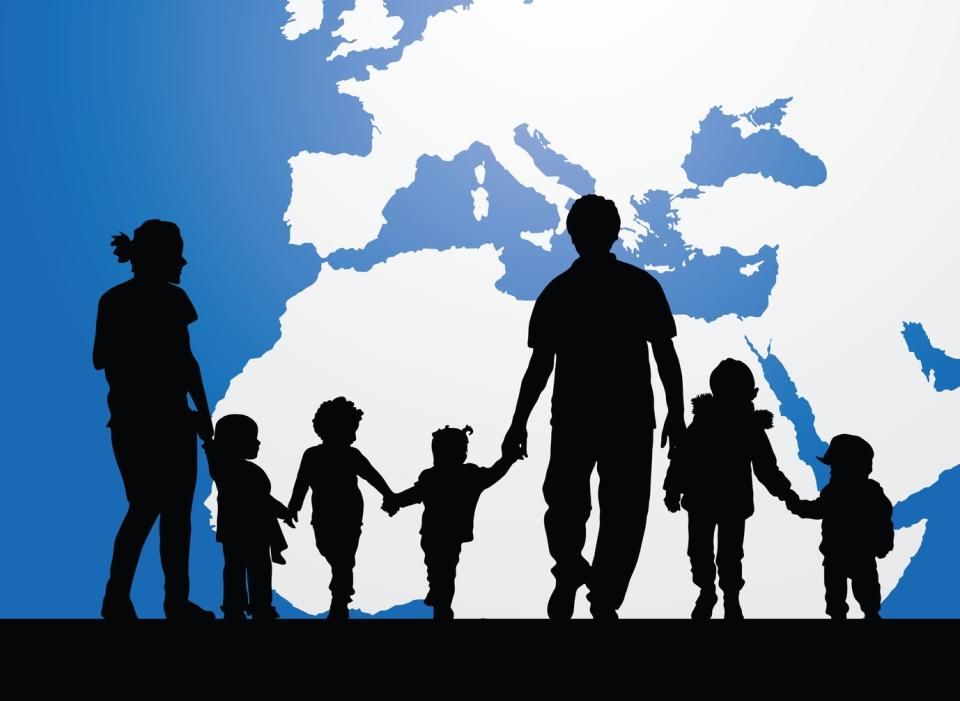 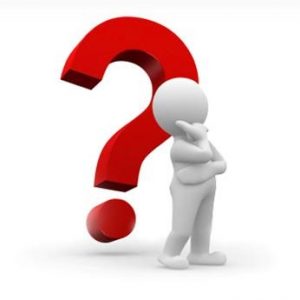 Why is it Important
Migracja i problem cudzoziemców stał się problemem(zjawiskiem) międzynarodowym i dotyczy wielu państw szczególnie europejskich.
Różnorodne są przyczyny migracji ludzi: ekonomiczne, religijne, kulturowe, za pracą, spowodowane biedą i najgorsze – wojną, a także prześladowaniami.
Współczesny Świat ma w swoich zasobach olbrzymie nadwyżki dóbr i ogromne potrzeby, nie należy niszczyć nadwyżek tylko się dzielić, trzeba dążyć do równowagi, ważne jest aby uświadomić ludziom ogrom biedy, zła i potrzebę niesienia pomocy, trzeba uczyć narody akceptacji i tolerancji.
Do 2012 roku problem nie był zauważalny, natomiast lata 2016-18 skala migracji rośnie. Coraz częściej dostrzega się „brak rąk do pracy” – w szczególności w zakresie pracowników zawodowych.
Starzejąca się Europa staje przed wyzwaniem kreowania polityki migracyjnej. Bardzo ważne jest stworzenie jasnych przejrzystych przepisów ułatwiających legalną migrację, bo to najlepszy sposób na przeciwstawienie się migracji nielegalnej i uniknięcie problemu szarej strefy. Ważne, aby polityka migracyjna  opierała się na danych dot. sytuacji na rynku pracy (czego rynek pracy potrzebuje? jakie są jego deficyty?), demografii, zdrowia, edukacji i kultury. Należy wyzbyć się stereotypów. Cudzoziemcy stają sie przecież częścią społeczeństwa, przyczyniają się do rozwoju firm i gospodarki. Niezmiernie ważne są kwestie związane z poszanowaniem praw cudzoziemców i przeciwdziałanie dyskryminacji. Na rynku pracy zaczyna brakować  rąk do pracy. Pracodawcy mają  coraz większe problemy  z obsadzeniem  stanowisk pracy,  niedobory dotyczą nie tylko pracowników wysoko wykwalifikowanych, lecz także tych o kwalifikacjach podstawowych. Gospodarka nie będzie się rozwijała jeśli zadania nie będą wykonywane w terminie. Ponadto nieterminowa realizacja inwestycji niesie za sobą ryzyko kar finansowych za zwłokę.
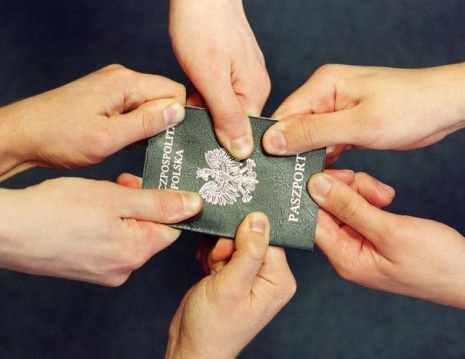 Approach of Poland at present
W Polsce rośnie poziom migracji zarobkowej.  Brak poszukiwanych pracowników powoduje poważne perturbacje zwłaszcza w okresie zwiększonych zamówień, licznych kontraktów. Rozwiązaniem, do którego przekonuje się coraz więcej firm, jest zatrudnianie pracowników zza wschodniej granicy. Cudzoziemcy rekrutowani są na stanowiska o wymaganych wysokich kwalifikacjach ale również tych o kwalifikacjach podstawowych.  Najwięcej cudzoziemców napływa do Polski ze wschodu - Ukrainy.  Napływ cudzoziemców do Polski będzie miał coraz większe znaczenie, zwłaszcza w kontekście wyzwań demograficznych, dlatego tak istotne jest stworzenie odpowiedniej polityki migracyjnej. Obecnie  procedury zatrudniania są dość skomplikowane – dobrym pomysłem byłoby wprowadzenie szeregu ułatwień, dzięki którym zatrudnienie obcokrajowców byłoby szybsze i łatwiejsze. Oferowane dla cudzoziemców zarobki, zwłaszcza tych za wschodniej granicy, są atrakcyjne. Pracowników ze wschodu charakteryzują się wysoką motywacją do pracy, mobilnością, dobrze integrują się ze społeczeństwem, kreowana polityka społeczna,  powstające organizacje pozarządowe starają się jak najlepiej wyzwaniom stawianymi przez problemy współczesnej migracji.
Podejmuje się próbę usystematyzowania współpracy. Na poziomie województwa Marszałek Województwa Pomorskiego stworzył zespół ds. imigrantów i imigrantek.
Aktualnie nie ma zgody ze strony rządu na przyjęcie imigrantów m.in. z Afryki i Azji, istnieje jeszcze niska świadomość społeczna i zróżnicowane nastawienie na cudzoziemców, obecnie największy napływ cudzoziemców to Ukraińcy – w większości spostrzegani jako tańsza siła robocza, brak pracowników w niektórych branżach szczególnie budowlanych, tworzone jest ustawodawstwo dot. cudzoziemców, uszczegóławia się przepisy i aktualizuje do zachodzących zmian i potrzeb, poszerza się krąg państw w zakresie swobodnego przepływu.
Istnieje duże rozproszenie w procedurach. W zakresie poza zatrudnieniem brak jest uregulowań i mała współpraca.
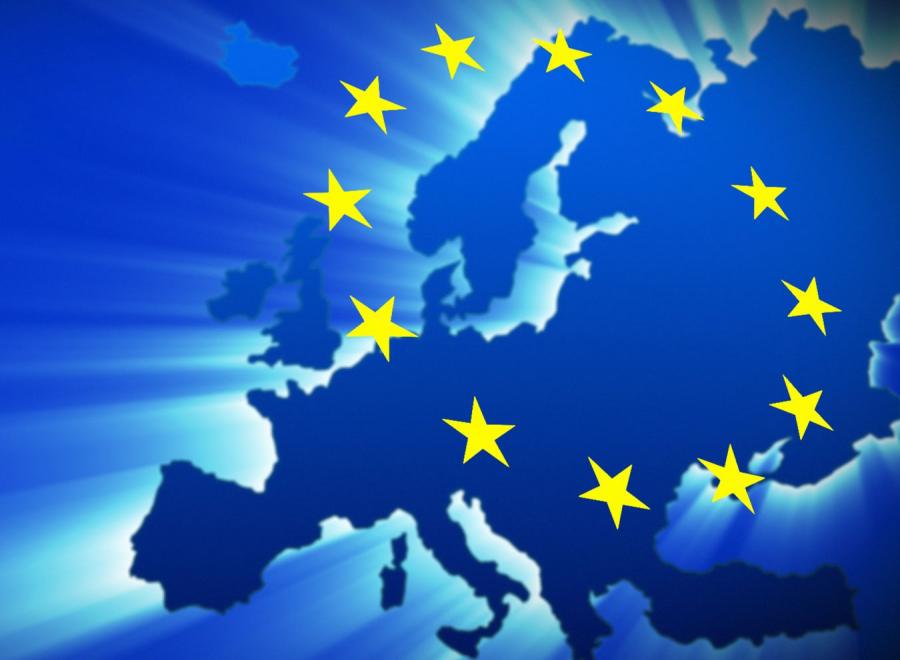 Approach of other EU countries
Ochrona praw człowieka i niesienie pomocy uchodźcom to jedno z zadań UE. Kraje Unii Europejskiej mają już większe doświadczenie ze zjawiskiem imigrantów, migracji z uwagi na korzystne warunki życia i pracy co sprawia, że stają się krajem docelowym na dłuższy pobyt i życie w danej społeczności. Zróżnicowane jest podejście krajów do problemu pomocy cudzoziemcom,  jednakże większość otworzyła granice i niesie im pomoc.  Bardziej otwarte kraje na niesienie pomocy gdzie: zjawisko cudzoziemców występuje od dawna, np. Hiszpania, bliskość granic,  inne kraje : np. Włochy, Niemcy, kraje skandynawskie otworzyły granice, przyjmują cudzoziemców i tworzą dla nich system pomocy.
Kraje UE mają od lat wypracowane procedury rozwiązywania problemu. Przede wszystkim podejście mentalne „że trzeba pomagać” i nie można nikogo zostawić w potrzebie.
Hiszpania jest świadoma i odpowiedzialna za każdą osobę, która pojawi się na terytorium kraju. Istnieje bardzo dużo fundacji i stowarzyszeń, które są dofinansowane przez bank CAIXA oraz samodzielnie pozyskują dofinansowanie. Pomoc niesiona imigrantom i cudzoziemcom składa się od najbardziej podstawowych potrzeb ludzkich: wyżywienia, odzieży, noclegu. A następnie pomocy w znalezieniu pracy, nauce języka hiszpańskiego czy angielskiego, motywowaniu, pomocy prawnej. Mimo, że w/w instytucje działają prężnie to dużym problemem jest trudność w podjęciu legalnej pracy, uzyskanie pozwolenia na pracę bez pozwolenia na pobyt, a nawet z pozwoleniem na pobyt bez stałego zamieszkania. Regulacje prawne są na tyle restrykcyjne, że imigranci i cudzoziemcy, aby przeżyć muszą pracować w „szarej strefie”. Natomiast jeśli posiadają prawo na pobyt i pozwolenie na pracę to mają takie same prawa jak obywatel kraju oraz często są grupą priorytetową do uzyskania wsparcia w realizowanych programach.
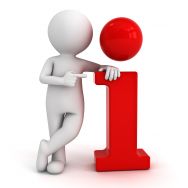 Interesting Facts
Wolontariat / np. angażowanie się byłych nauczycieli w ramach wolontariatu w działania pomocowe dla cudzoziemców, spotkanie z wolontariuszem.
Kreowanie postaw humanitarnych i pomocowych od dziecka.
Budowanie świadomości społecznej poprzez łamanie stereotypów dot. cudzoziemców, przeciwstawianie się propagandzie, „stop plotkom” i ukazywanie problemu we właściwym świetle – spotkanie i wypowiedź dziennikarki działającej w stowarzyszeniu niosącym pomoc cudzoziemcom, 
Xman- młodzież pozostawiona sama sobie w wieku 14-16 lat, przybywają sami do Hiszpanii  (łódkami lub pod ciężarówkami) z różnych krajów. Istnieje obowiązek opieki nad dzieckiem, dlatego też Hiszpania wykonuje ten obowiązek poprzez: 1. podejmuje próbę odesłania dziecka, ale bez dokumentów nie ma wiedzy skąd dziecko pochodzi, natomiast nie można odesłać dziecka do kraju w którym by mu coś groziło (Maroko, Syria, Pakistan itp.) 2. wykonuje badania lekarskie, 3. kieruje do centrum pomocy natychmiastowej, 4. kieruje do centrum opieki społecznej (w którym przebywają również dzieci hiszpańskie) 5. w wieku 18 lat kończy się opieka kraju, pozostają bez niczego (wtedy często korzystają z pomocy stowarzyszeń i fundacji)
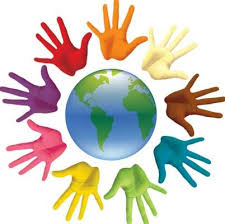 Positive Lessons Learned
W Hiszpanii działa wiele instytucji i organizacji na rzecz pomocy cudzoziemcom, istnieje szeroka współpraca, na różnych poziomach i sektorach, współpraca samorząd –NGO.
Tworzenie całego systemu pomocy dla migrantów w Hiszpanii gdzie skala zjawiska cudzoziemców jest olbrzymia, pomoc w asymilacji ze społeczeństwem w nowym kraju, np. przez rok mieszkanie, nauka języka, pomoc w zatrudnieniu, opieka socjalna,
Wspaniała inicjatywa działania Stowarzyszenia/organizacji Asociacion Marroqui para la Integracion de los Immigrantes na terenie Malagi i Maroka niosącego pomoc uchodźcom, wrażliwość ludzi na ogrom zła, niesienie przekazu ludziom o prawdziwym obliczu zjawiska migracji, o mafiach bogacących się na uchodźcach, o metodach przekraczania granic, przyczynach migracji, etc.,
Hiszpania uczy, że wszyscy jesteśmy równi niezależnie od pochodzenia, koloru skóry, religii, jest krajem bardzo tolerancyjnym. Istotne jest wsparcie mentalne „na drugiego człowieka”.
Po tej lekcji chce się pomagać!
Possibilities/ Constraints of applying lessons learned
Różne jest podejście rządów krajów do zjawiska uchodźctwa i cudzoziemców, jedne kraje pomagają poprzez otwarcie własnych granic, przyjmowanie cudzoziemców i tworzenie systemu pomocy dla nich w swoim kraju inni zaś jak np. Polska niosą pomoc materialną i humanitarną do krajów gdzie ta pomoc jest nieodzowna a także przyjmują cudzoziemców szczególnie ze wschodu.
Hiszpania od dawna boryka się z napływem „niechcianych” cudzoziemców, stąd powstały i działają organizacje niosące pomoc, Hiszpania stała się krajem wielonarodowym i wielokulturowym, w innych krajach takich jak Polska jest to zjawisko nowe i dopiero kształtuje się świadomość społeczna, na ukierunkowanie tej świadomości mają wpływ media i sposób przekazu problemu, dzisiaj ocenia się Polskę jako jeden z najbezpieczniejszych krajów, lecz jesteśmy krytykowani przez inne rządy krajów za brak zgody na przyjmowanie cudzoziemców do naszego kraju.
Z uzyskanych informacji wynika, że kryzys ekonomiczny w Hiszpanii utrzymuje się stąd cudzoziemcy napływający do Hiszpanii są dodatkowym obciążeniem natomiast Polska przeżywa rozwój gospodarczy i potrzebuje rąk do pracy stąd są oni potrzebni. Możliwe jest wypracowanie wspólnych zasad współpracy i większego informowania cudzoziemców.
Pożądanym działaniem byłoby opracowanie poradnika dla cudzoziemców na temat: zatrudnienia, pomocy społecznej, pomocy zdrowotnej, edukacji, kultury. Utworzenie zespołów pomocowych- tematycznych na poziomie powiatu. Na poziomie edukacji uświadomienie młodzieży, że cudzoziemiec nie jest innym człowiekiem.
Summary
Pobyt w ramach projektu Erasmus+ w Maladze dał możliwość poznania tematu cudzoziemców dogłębnie. Jest to inny rodzaj migracji niż spotykamy na co dzień w Polsce. Przybysze do Hiszpanii pochodzą przede wszystkim z Afryki z uwagi na bliskość granic, cudzoziemcy w Polsce to w większości przybysze ze wschodu przyjeżdżający do pracy.  Uświadomiliśmy sobie jak daleko jesteśmy w zakresie współpracy międzysektorowej i mentalnościowej.  Otrzymaliśmy duże wskazówki do dalszego działania.
Możliwość uczestnictwa w projekcie i wyjazd do Malagi był bardzo pożyteczny a jednocześnie pouczający i dostarczający niezapomnianych doznań i wrażeń.
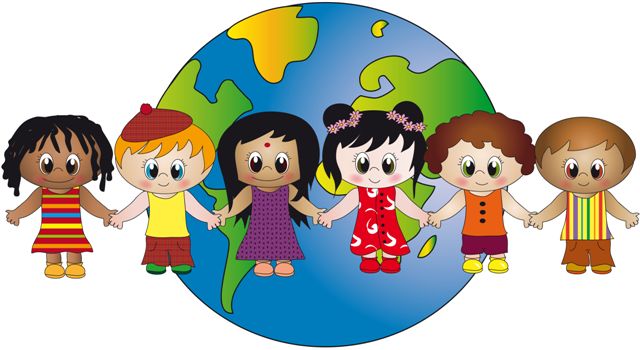